ANÁLISE COMBINATÓRIA
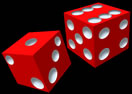 PRINCÍPIO FUNDAMENTAL DA CONTAGEM (PFC)
Se um evento pode ser analisado em etapas sucessivas e independentes de modo que:
- n1 é o número de possibilidades na 1a etapa;
- n2 é o número de possibilidades na 2a etapa;
   ......................................................................
- nk é o número de possibilidades na k-ésima etapa.
Então n1 · n2 · n3 · ...· nk é o número de possibilidades de ocorrência do evento.
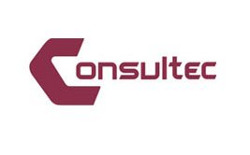 QUESTÃO 02
Numa lista de 10 nomes próprios, distintos, uma mulher deve escolher 2 para formar o nome composto do filho que vai nascer. Nessas condições, o número possível de nomes compostos é igual a:
A) 10
B) 20
C) 45
D) 55
E) 90
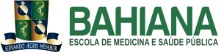 QUESTÃO 01
Uma prova consta de 50 testes de múltipla escolha, cada qual com 5 alternativas. De quantos modos distintos pode ser marcado o cartão de respostas, se em todas as questões forem assinaladas apenas uma das alternativas?
A) C50,5
B) A50,5
C) 50
D) 505
E) 550
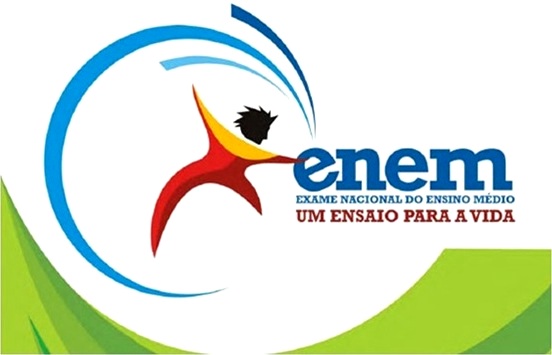 QUESTÃO 19
A bandeira de um estado é formada por cinco faixas, A, B, C, D e E, dispostas conforme a figura.
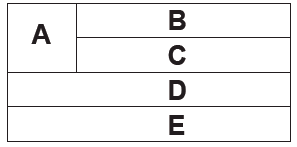 Deseja-se pintar cada faixa com uma das cores verde, azul ou amarelo, de tal forma que faixas adjacentes não sejam pintadas com a mesma cor.
O cálculo do número de possibilidades distintas de se pintar essa bandeira, com a exigência acima, é
A) 1 x 2 x 1 x 1 x 2.
B) 3 x 2 x 1 x 1 x 2.
C) 3 x 2 x 1 x 1 x 3.
D) 3 x 2 x 1 x 2 x 2.
E) 3 x 2 x 2 x 2 x 2.
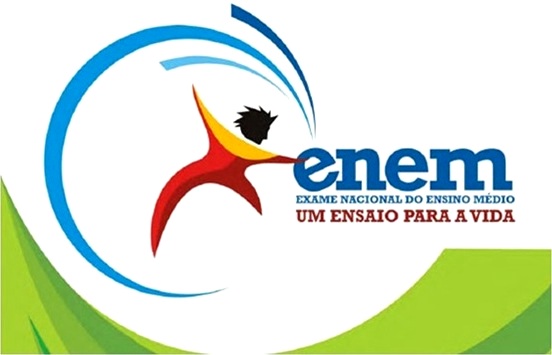 QUESTÃO 23
O diretor de uma escola convidou os 280 alunos de terceiro ano a participarem de uma brincadeira. Suponha que existem 5 objetos e 6 personagens numa casa de 9 cômodos; um dos personagens esconde um dos objetos em um dos cômodos da casa. O objetivo da brincadeira é adivinhar qual objeto foi escondido por qual personagem e em qual cômodo da casa o objeto foi escondido.
Todos os alunos decidiram participar. A cada vez um aluno é sorteado e dá a sua resposta. As respostas devem ser sempre distintas das anteriores, e um mesmo aluno não pode ser sorteado mais de uma vez. Se a resposta do aluno estiver correta, ele é declarado vencedor e a brincadeira é encerrada.
O diretor sabe que algum aluno acertará a resposta porque há
 
A) 10 alunos a mais do que possíveis respostas distintas.
B) 20 alunos a mais do que possíveis respostas distintas.
C) 119 alunos a mais do que possíveis respostas distintas.
D) 260 alunos a mais do que possíveis respostas distintas.
E) 270 alunos a mais do que possíveis respostas distintas.
*OBS:   Princípio da preferência
Se uma situação de contagem trouxer alguma restrição(uma condição especial), a primeira etapa deverá sempre satisfazer tal restrição. Se houver mais de uma restrição, daremos preferência para iniciar a contagem do ponto em que a restrição for maior.
Ex1: Usando apenas os algarismos 1, 2, 6, 7 e 8, quantos números pares de três algarismos distintos podemos representar?
Ex2: Usando apenas os algarismos 0, 1, 2, 6 e 7, quantos números  de três algarismos distintos podemos representar?
Ex3: Usando apenas os algarismos 0, 1, 2, 7 e 8, quantos números pares de três algarismos distintos podemos representar?
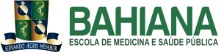 QUESTÃO 13
Visando angariar fundos para ajudar as vítimas de uma catástrofe, uma associação beneficente promoveu um sorteio para o qual foram vendidos bilhetes numerados, sendo que em cada bilhete foi impresso um número com três dígitos, variando de 0 a 5. 
Nessas condições, o número máximo de bilhetes com numeração par, em que o primeiro e o último dígitos são diferentes, que pode ser impresso é 

A) 16 
B) 36 
C) 54 
D) 72 
E) 90
FATORIAL (!)
É frequente nos problemas em análise combinatória, encontrarmos produtos com todos os fatores partindo de um número positivo n até 1, a exemplo de 5.4.3.2.1 . Para abreviarmos tais multiplicações, usaremos o FATORIAL.
Definição: Sendo n um número natural, definimos como fatorial de n, representado por n!, o produto de todos os naturais, desde n até 1.
n! = n . (n-1) . (n-2) . ... . 3 . 2 . 1
Exemplos:
2! = 2 . 1 = 2
3! = 3 . 2 . 1 = 6
*OBS:   1! = 1
              0! = 1
4! = 4 . 3 . 2 . 1 = 24
5! = 5 . 4 . 3 . 2 . 1 = 120
6! = 6. 5 . 4 . 3 . 2 . 1 = 720
Observação: Ao desenvolvermos um fatorial, colocando os fatores em ordem decrescente, podemos interromper o desenvolvimento de acordo com nossa conveniência, indicando apenas o último fator com a notação de fatorial.
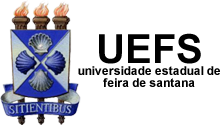 QUESTÃO 04
A solução da equação                       pertence ao conjunto:
A) {3, 5, 10}
B) {–1, 0, 6}
C) {–3, –2, 5}
D) {–4, 12, 15}
E) {–7, 1, 2}
ARRANJOS SIMPLES (An,p)
São agrupamentos diferentes uns dos outros pela troca da NATUREZA ou pela troca da ORDEM dos elementos que os compõem.
Exemplo: Os números formados por dois algarismos distintos escolhidos entre 1, 2 e 3 são:
12, 13, 21, 23, 31 e 32.
Os seis resultados possíveis são diferentes por usarem algarismos diferentes(troca da natureza) ou por usarem os mesmos algarismos em outra posição(troca da ordem).
Seja An,p o número de arranjos que podem ser feitos com n elementos, agrupando-os p a p.
A fórmula para o cálculo do número desses arranjos é dada por:
n!
An,p =
(n - p)!
com 0 < p < n, sendo n,p    N.
COMBINAÇÕES SIMPLES (Cn,p)
São agrupamentos diferentes uns dos outros apenas pela troca da NATUREZA dos elementos que os compõem.
Exemplo: Os subconjuntos com dois elementos escolhidos  do conjunto {1 , 2 , 3} são:
{1 , 2}, {1 , 3} e {2 , 3}.
Os três resultados possíveis são diferentes apenas por usarem elementos diferentes (troca da natureza).
Seja Cn,p o número de combinações que podem ser feitas com n elementos, agrupando-os p a p.
A fórmula para o cálculo do número dessas combinações é dada por:
n!
Cn,p =
(n - p)!.p!
com 0 < p < n, sendo n,p   N.
*PROPRIEDADES
An,p
Cn,p =
I.
p!
Cn,n = 1
II.
Cn,0 = 1
III.
Cn,1 = n
IV.
p = k (combinações iguais)
  ou
p + k = n (combinações complementares)
Cn,p = Cn,k
V.
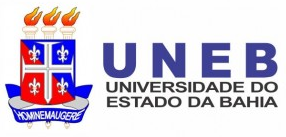 QUESTÃO 09
Com 8 flores distintas, sendo 3 alvas e 5 rubras, um artesão vai arrumar um ramalhete contendo 6 dessas flores, em que, pelo menos, uma seja alva.
Com base nessas informações, pode-se afirmar que o número máximo de ramalhetes distintos que ele pode confeccionar é igual a:
A) 28
B) 18
C) 15
D) 10
E) 3
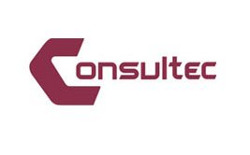 QUESTÃO 06
Entre 26 condôminos de um edifício residencial, 5 deles devem ser escolhidos para ocupar os cargos de síndico, subsíndico e três componentes do Conselho Fiscal.
Com base nessa informação, pode-se afirmar que o número de resultados diferentes para essa escolha é igual a:
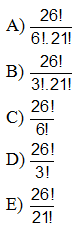 PERMUTAÇÕES(Pn)
São agrupamentos diferentes uns dos outros apenas pela troca da ORDEM dos elementos que os compõem.
Exemplo: Os números formados por três algarismos distintos escolhidos entre 1, 2 e 3 são:
123, 132, 213, 231, 312 e 321.
Os seis resultados possíveis são diferentes apenas por usarem os mesmos algarismos em posições diferentes (troca da ordem).
Seja Pn o número de permutações que podem ser feitas com n elementos.
A fórmula para o cálculo do número dessas permutações é dada por:
Pn = n!
com n    N.
É importante perceber que a permutação é um caso particular de arranjo, ou seja, é um arranjo no qual n = p.
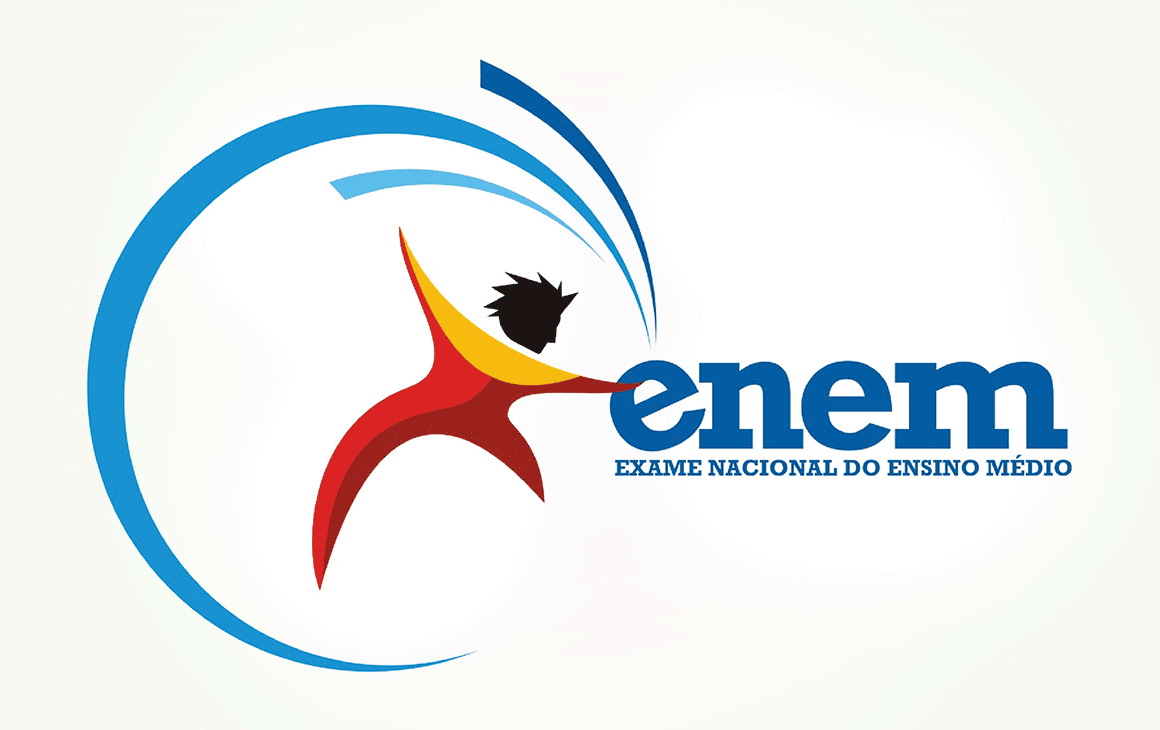 Doze times se inscreveram em um torneio de futebol amador. O jogo de abertura do torneio foi escolhido da seguinte forma: primeiro foram sorteados 4 times para compor o Grupo A. Em seguida, entre os times do Grupo A, foram sorteados 2 times para realizar o jogo de abertura do torneio, sendo que o primeiro deles jogaria em seu próprio campo, e o segundo seria o time visitante. A quantidade total de escolhas possíveis para o Grupo A e a quantidade total de escolhas dos times do jogo de abertura podem ser calculadas através de
A) uma combinação e um arranjo, respectivamente.
B) um arranjo e uma combinação, respectivamente.
C) um arranjo e uma permutação, respectivamente.
D) duas combinações.
E) dois arranjos.
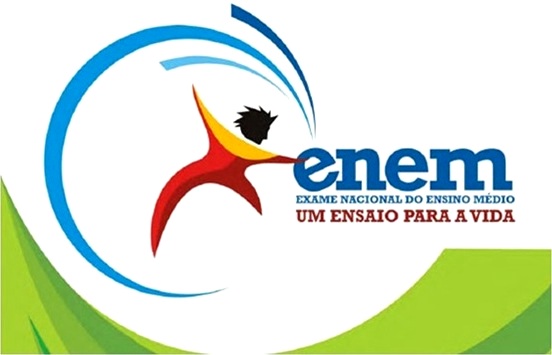 QUESTÃO 11
Um cliente de uma videolocadora tem o hábito de alugar dois filmes por vez. Quando os devolve, sempre pega outros dois filmes e assim sucessivamente. Ele soube que a videolocadora recebeu alguns lançamentos, sendo 8 filmes de ação, 5 de comédia e 3 de drama e, por isso, estabeleceu uma estratégia para ver todos esses 16 lançamentos. Inicialmente alugará, em cada vez, um filme de ação e um de comédia. Quando se esgotarem as possibilidades de comédia, o cliente alugará um filme de ação e um de drama, até que todos os lançamentos sejam vistos e sem que nenhum seja repetido. De quantas formas distintas a estratégia desse cliente poderá ser posta em prática?
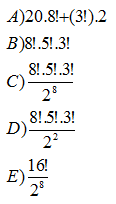 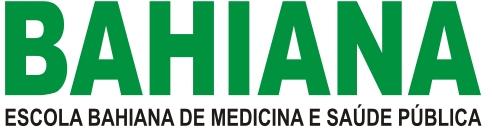 QUESTÃO 16
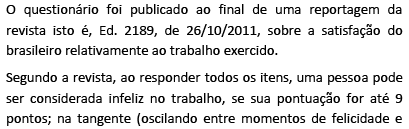 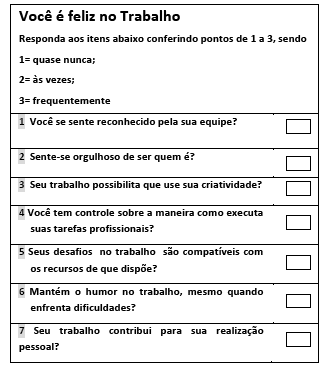 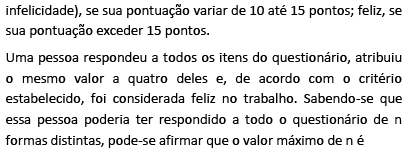 A) 56               B) 112           C) 168
D) 224             E) 280
EXTRA: De quantas maneiras distintas podemos arrumar 6 amigos numa fila, de formas que Ana e Bruno sempre fiquem juntos?
EXTRA: Determine a quantidade de anagramas da palavra RADIOLA que:
a) começam com R e terminam com I;
b) tenham R e I nas extremidades;
c) tenham as vogais sempre juntas;
d) tenham a sílaba DI;
e) Possuam as vogais sempre separadas.